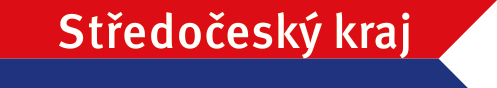 Portál PO
… a další digi novinky
Tomáš Zmuda
Strana 2
„Nový“ portál PO
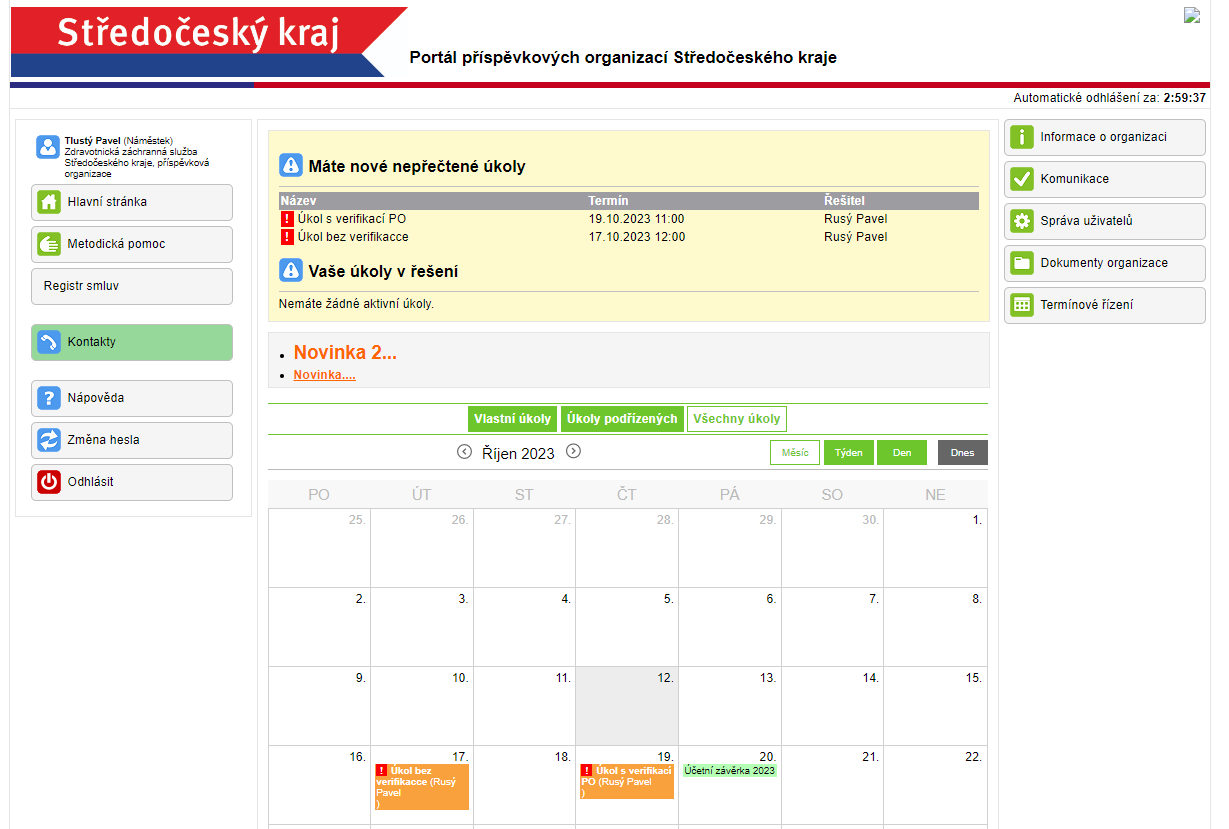 Strana 3
Správa uživatelů PO
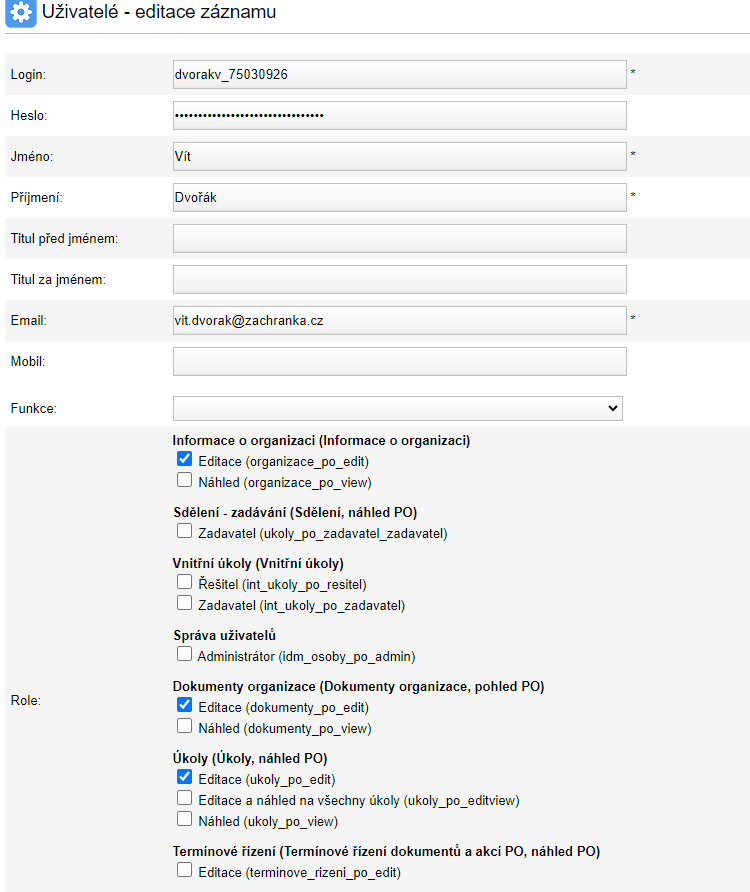 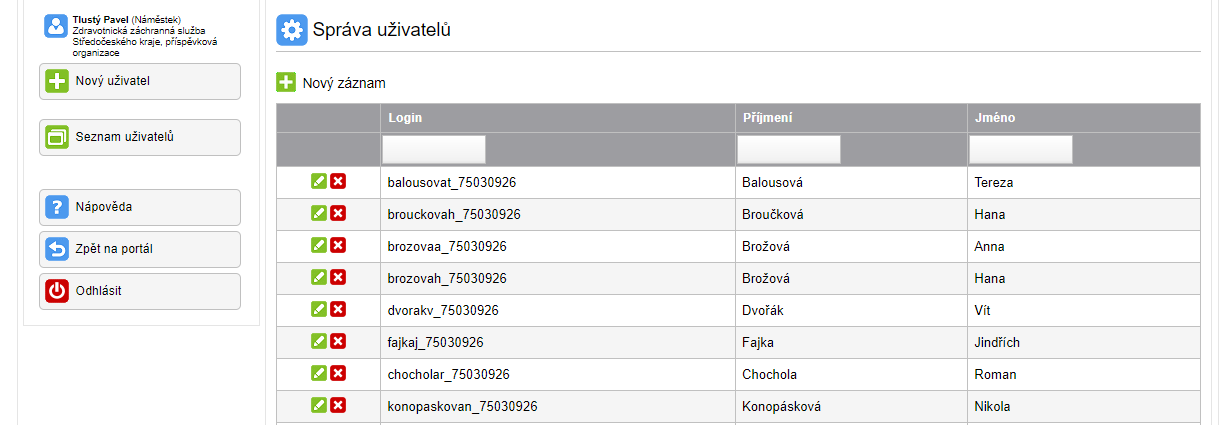 Strana 4
Delegace úkolu
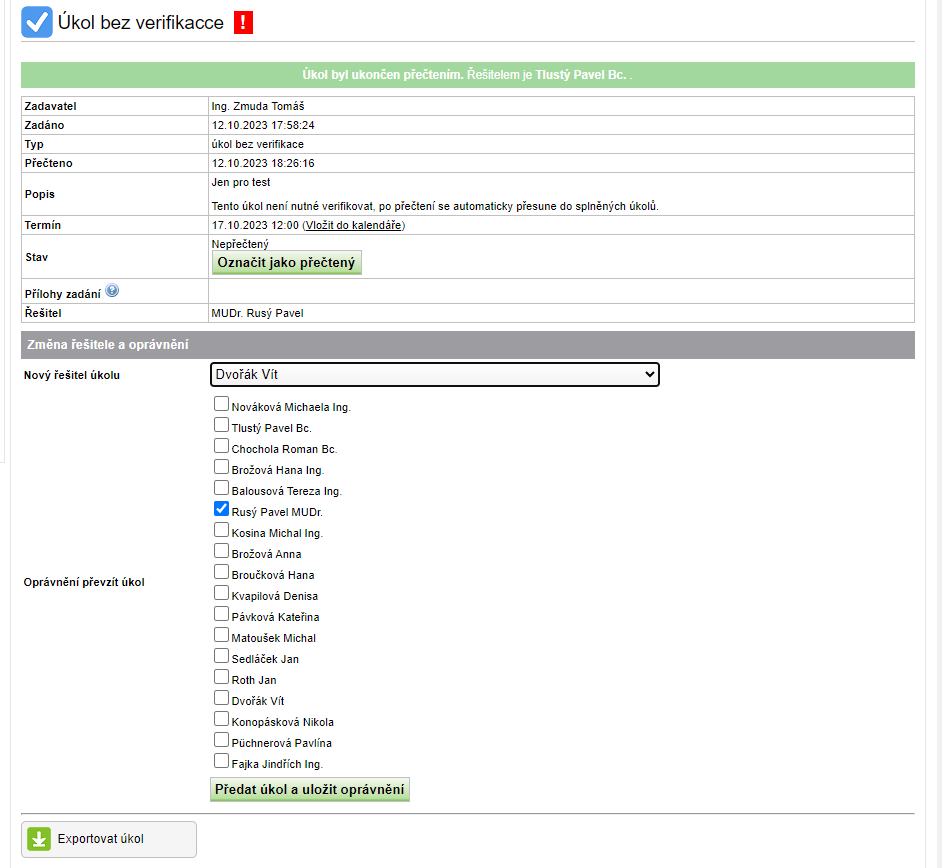 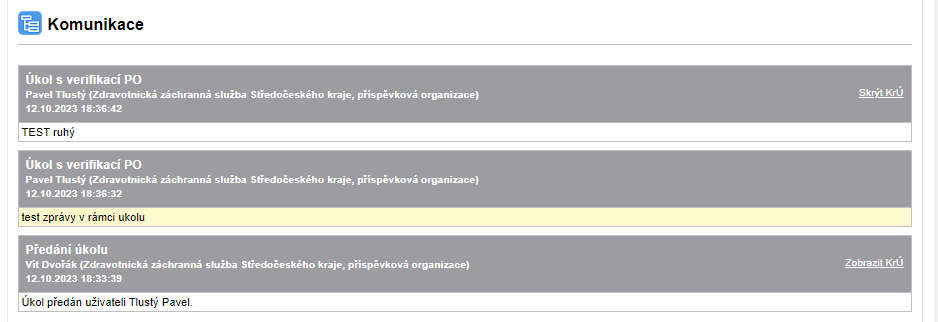 Strana 5
… a dál?
Strana 6
Migrace dat
Strana 7
CityVizor – rozlikávací rozpočet
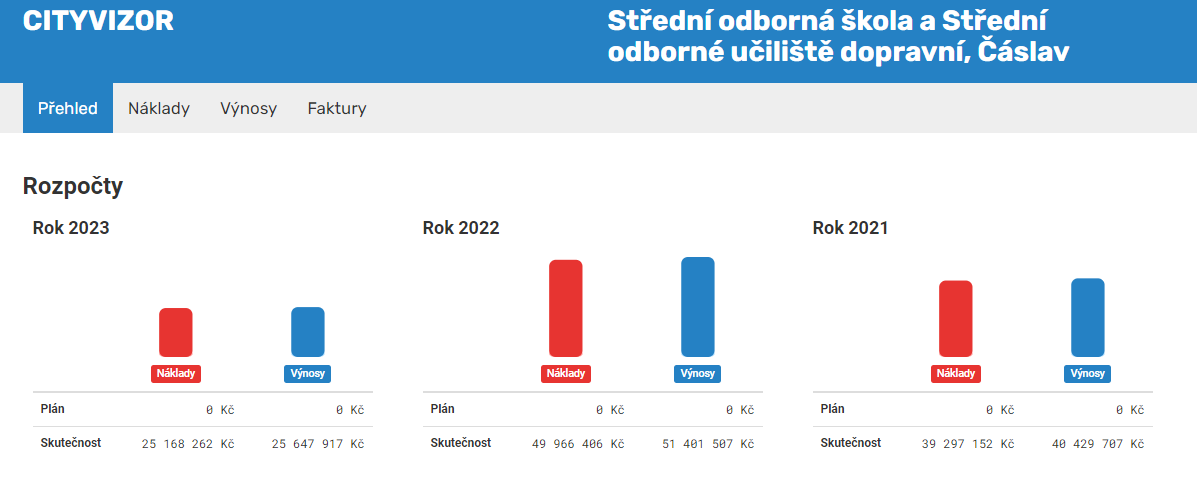 Strana 8
Golemio – veřejné zakázky přehledně
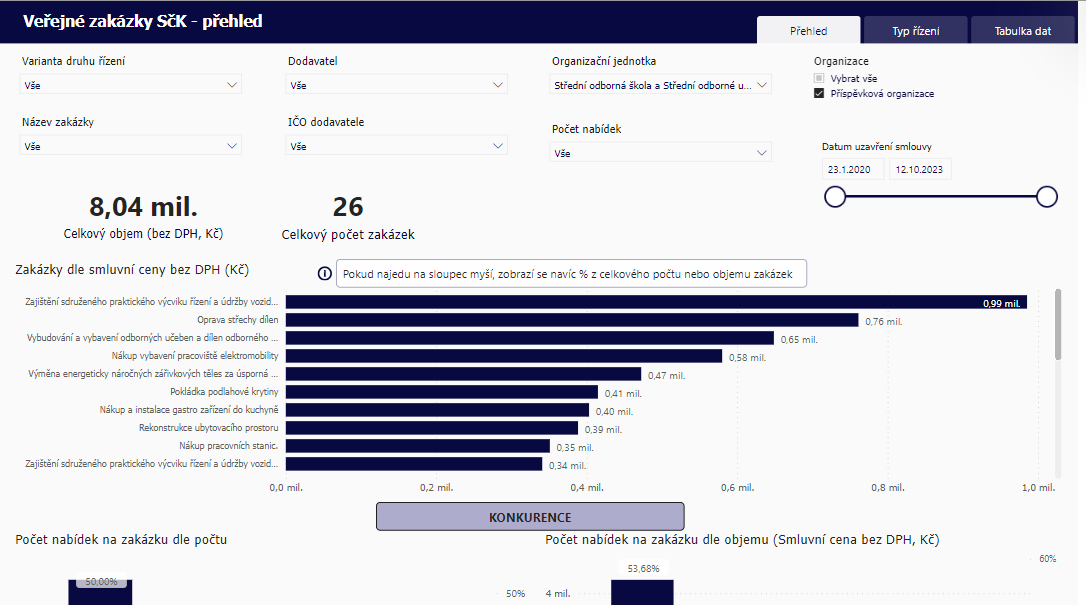 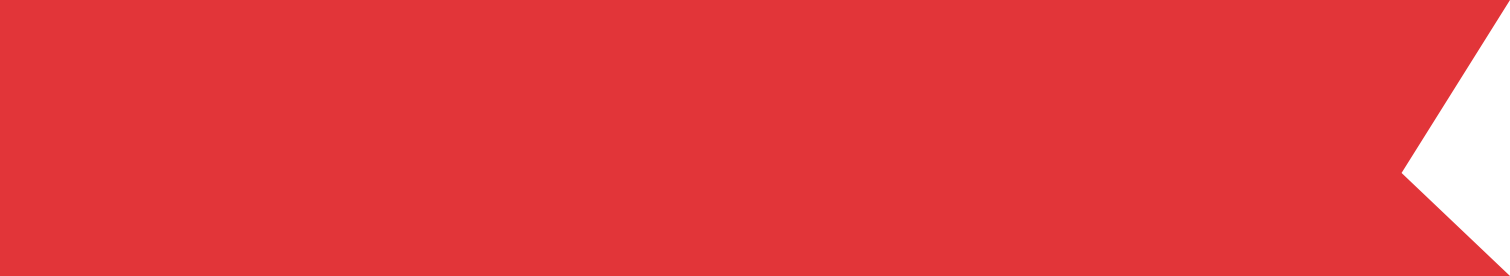 Děkuji za pozornost
Tomáš Zmuda
Předseda Komise pro ICT a digitalizaci
E-mail: zk_zmuda@kr-s.cz 
Tel.: 607 258 445